Предмет: литературное чтениеКласс: 2
Тема урока: Иранская народная сказка «Счастливый мальчик»


Учитель: Сафина Гульназ Маузировна
Прозвенел звонок для нас
Все зашли спокойно в класс.
Встали все у парт красиво,
Поздоровались учтиво.
Тихо сели, спинки прямо.
Вижу , класс наш хоть куда.
Мы начнём урок, друзья.
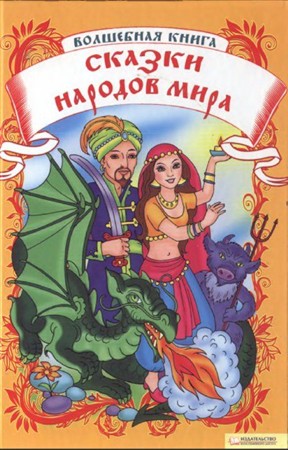 Счастливый мальчик
Иранская народная сказка

Составитель: Сафина 
Гульназ Маузировна
Цели урока
Прочитать …. 
Познакомиться с …
Анализировать…
Понять …
Выяснить …
Цели урока
Прочитать иранскую народную сказку «Счастливый мальчик»
Познакомиться  с героями сказки
Анализировать сказку
Понять как люди живут в Иране
Выяснить, почему так назвали сказку?
ИРАН
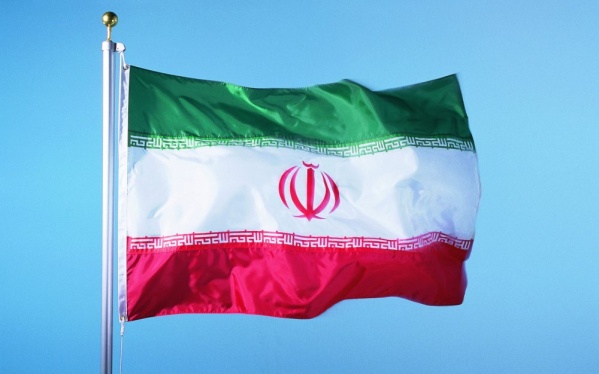 Это древняя страна находится недалеко от Индии, среди высоких гор. Ёе границы выходят к Каспийскому морю и к  Персидскому заливу Индийского океана.
Природа Ирана
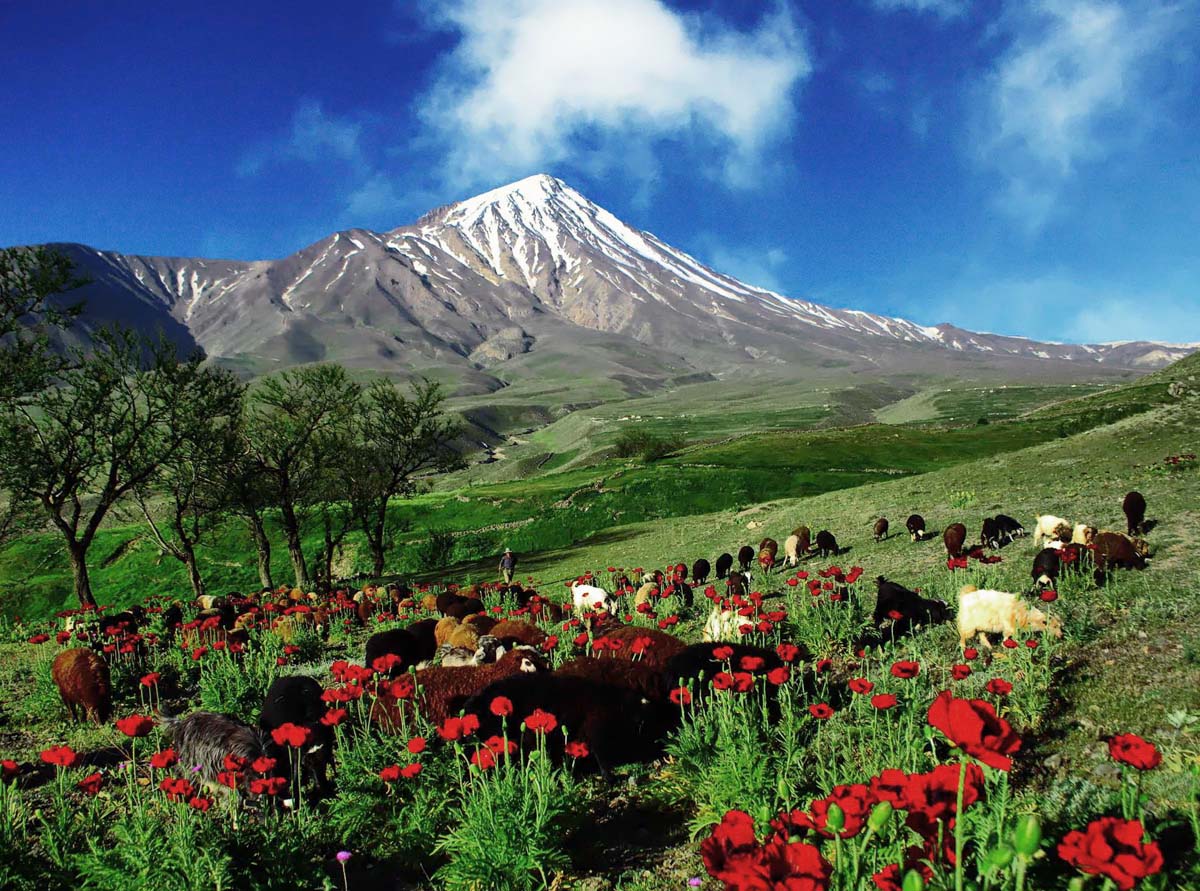 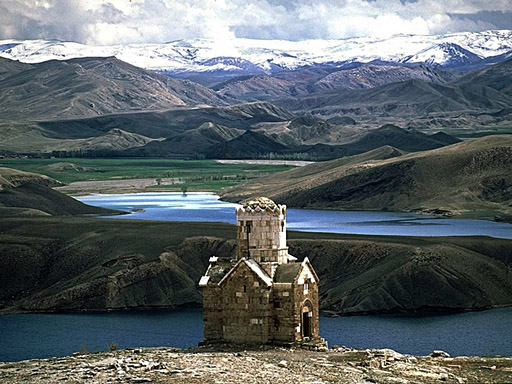 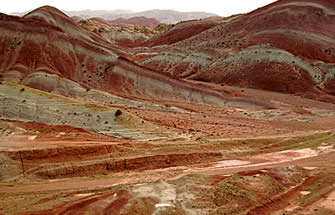 ,
Природа Ирана удивительно разнообразна. Это и величественность гор, и безжизненность пустыни.
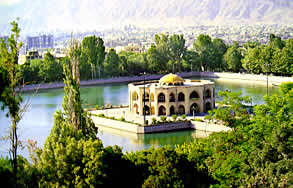 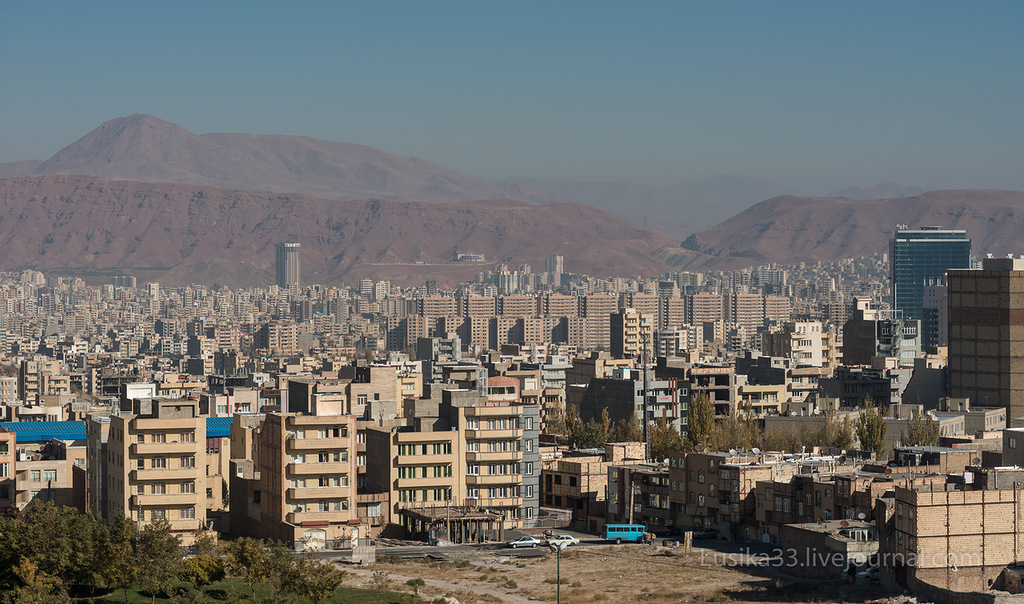 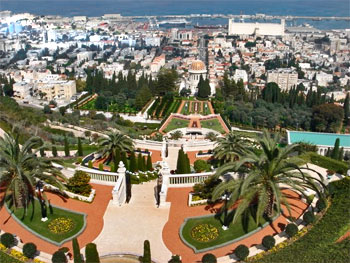 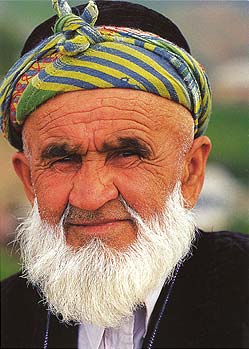 Люди
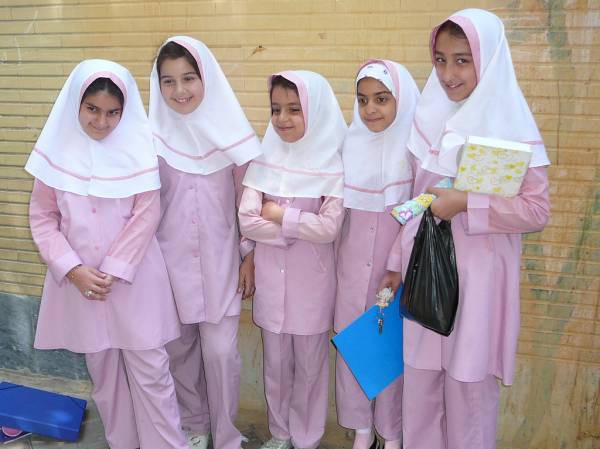 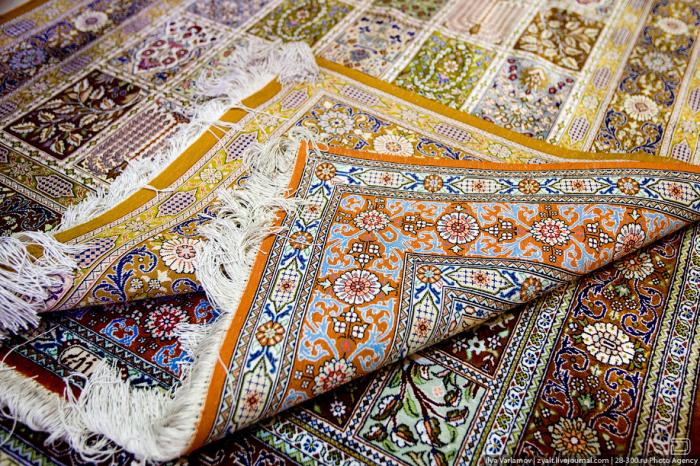 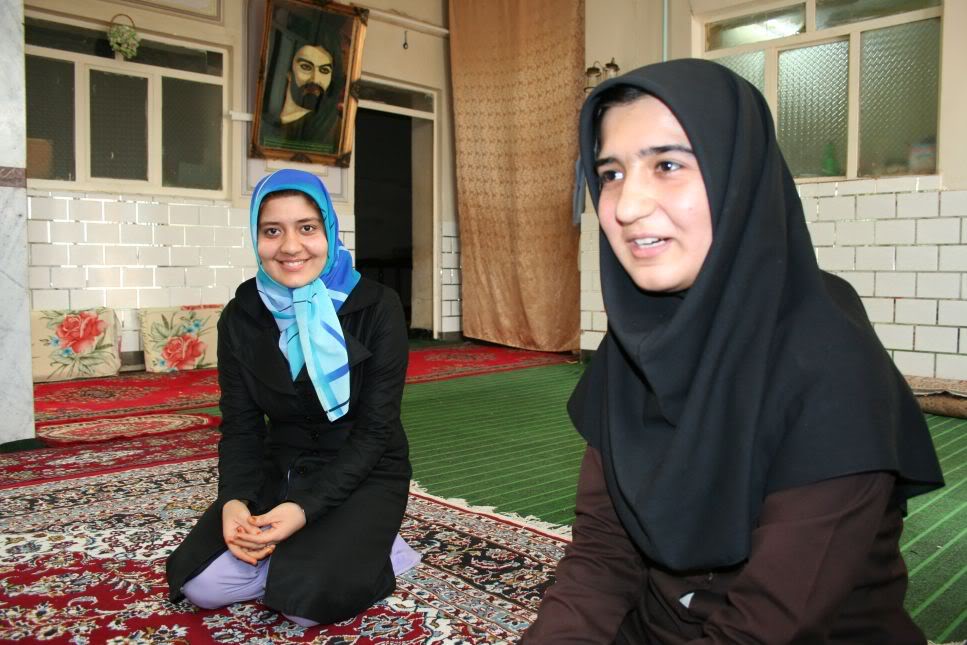 Словарная разминка
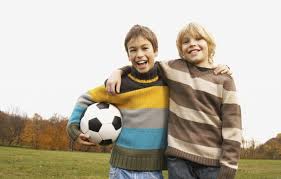 Сверстник  - 
Опостылела – надоела
Скитаться– странствовать без цели 
Облачиться– одеться                        
                                  Лачуга –

Невод -
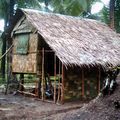 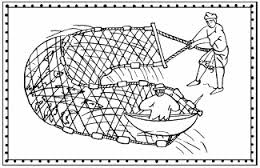 Расположите (схематично) картинки, которые иллюстрируют начало, среднюю часть, концовку сказки
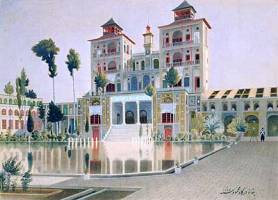 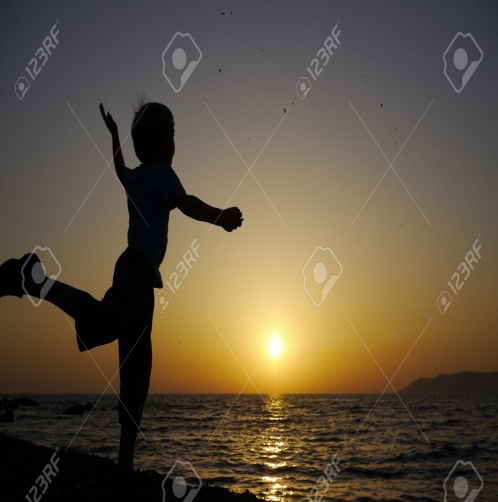 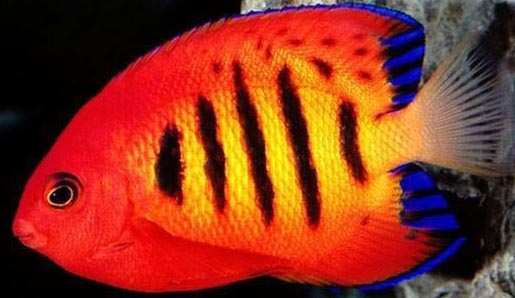 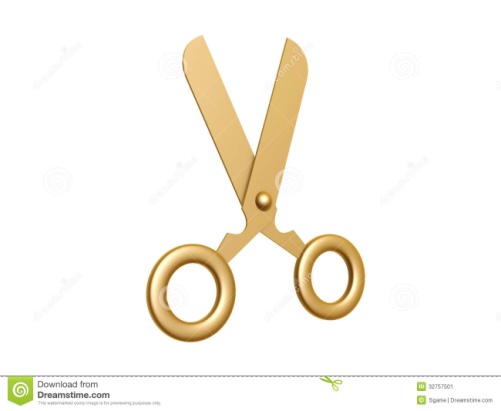 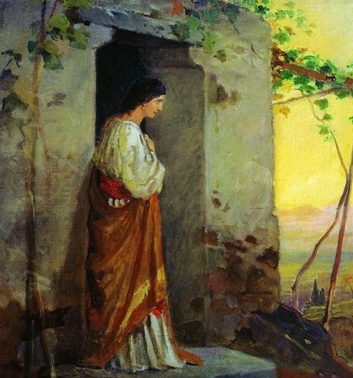 Расположите (схематично) картинки, которые иллюстрируют начало, среднюю часть, концовку сказки
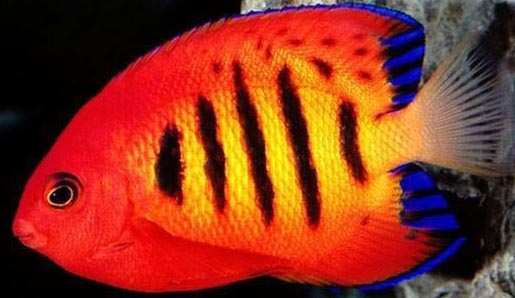 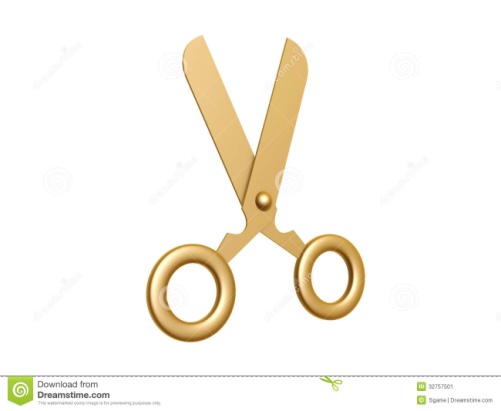 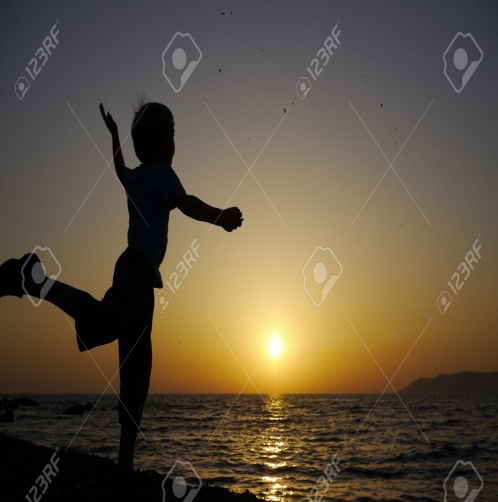 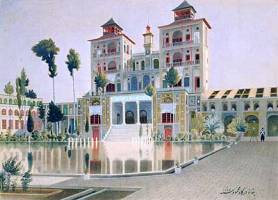 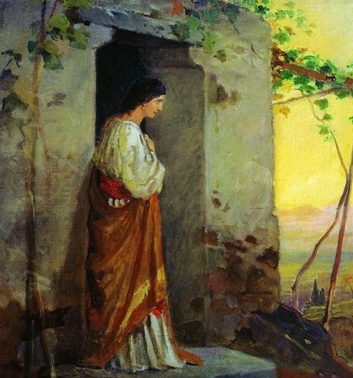 В каких словах рыбки заключена главная мысль сказки.
В каких словах рыбки заключена главная мысль сказки.
«…Богатство, не нажитое трудом, не приносит счастья и радости».
Что такое счастье?
В словаре С.И. Ожегова- это состояние полного высшего удовлетворения.
Макаренко говорил, - счастливым человеком надо уметь быть.
Таким образом - счастье – это душевное равновесие, радость, доверие, ответственность.
Правила работы в группе:
1. Работай в группе дружно. Помни – вы одна команда.
2. Будь активен, не стой в стороне.
3. Не бойся высказать своё мнение.
4. Работай тихо, не старайся всех перекричать. Учись слушать других.
5. Думай сам, а не рассчитывай на товарища.
6. Если ошибся, никого не вини. Помни – каждый человек имеет право на ошибку.
Кластер
Помощь друзьям                  Любовь близких

Забота                       СЧАСТЬЕ        Исполнение мечты

     Доверие                                        Любовь к животным
                            Ответственность 
Взаимопонимание                            Благополучие
Рефлексия
Какова тема урока? 
Какую цель мы поставили перед собой?
 Прочитать иранскую народную сказку «Счастливый мальчик»
Познакомиться  с героями сказки
Анализировать сказку
Понять как люди живут в Иране
Выяснить, почему так назвали сказку?


На какие вопросы хотели получить ответы?
Как мы действовали?
Что получилось? Не получилось?
Как вы считаете, достигли ли цели?
СКАЗКА ЛОЖЬ, 
ДА В НЕЙ НАМЁК , ДОБРЫМ МОЛОДЦАМ УРОК!
Оцените свою работу на уроке сигнальными карточками
Домашнее задание
Творческое задание (учебник стр. 89 №7  
пункт а - мальчикам (пересказ от лица мальчика)
пункт б – девочкам (пересказ от лица матери)
Спасибо за работу!
МОЛОДЦЫ!